การบริหารจัดการชุมชนในเขตพื้นที่ทับซ้อน
ของอำเภอสันทราย  จังหวัดเชียงใหม่
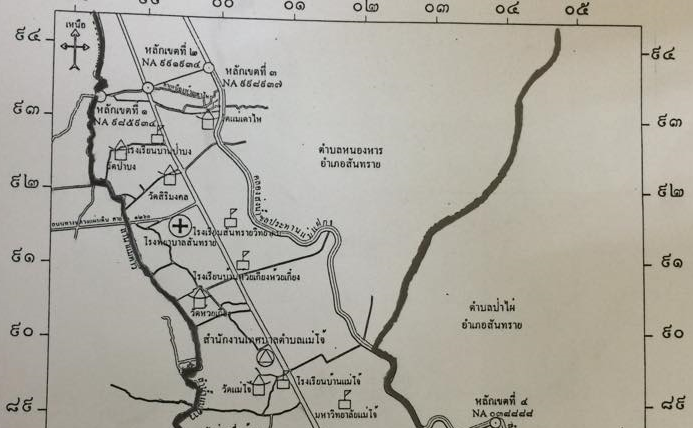 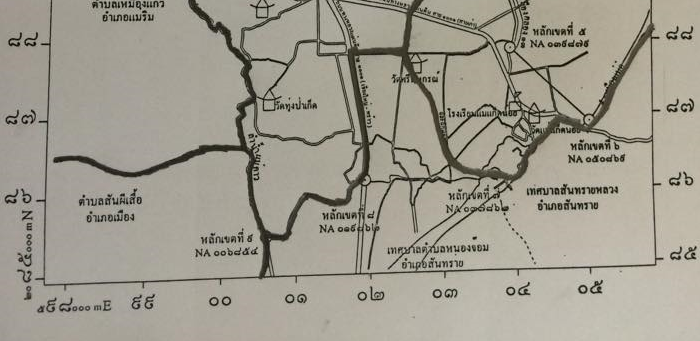 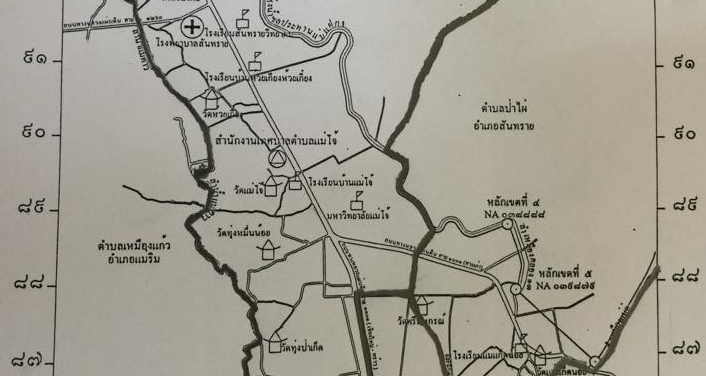 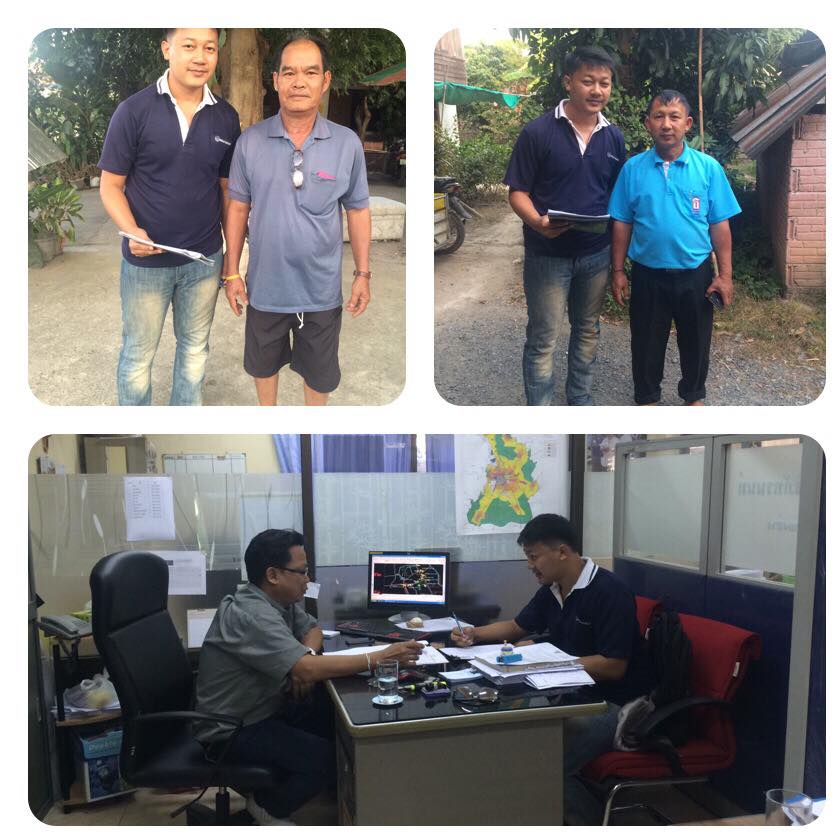 โดย นายกมล บัวงาม
สาขาวิชาการบริหารองค์การภาครัฐและเอกชน
วิทยาลัยบริหารศาสตร์ มหาวิทยาลัยแม่โจ้
วันอังคาร ที่ 28 มิถุนายน 2559
ที่มาและความสำคัญ
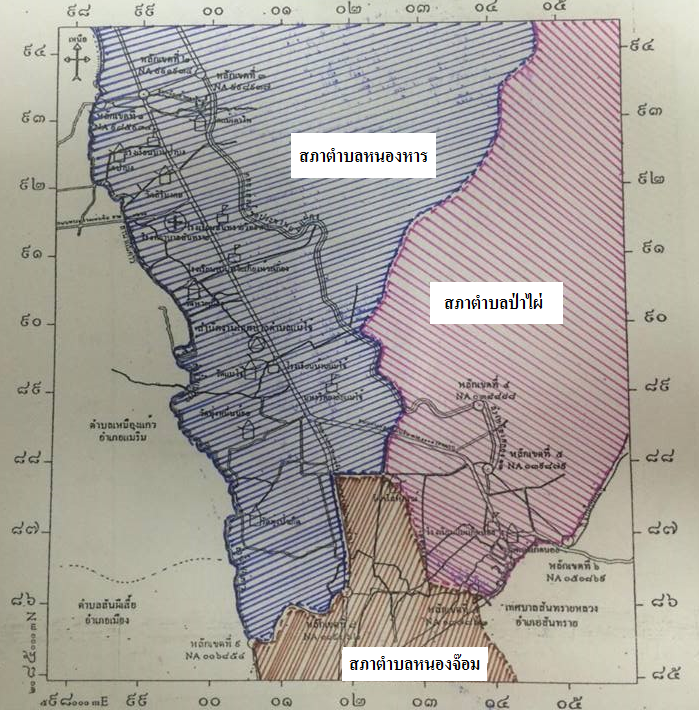 การกระจายอำนาจ
การจัดตั้งสุขาภิบาลแม่โจ้
เทศบาลตำบลแม่โจ้ - เทศบาลเมืองแม่โจ้
ที่มาและความสำคัญ
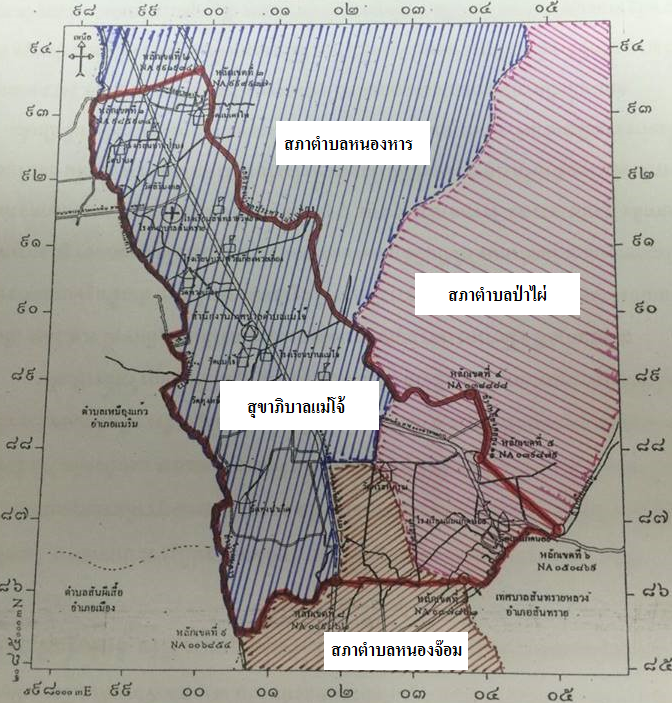 หลังการจัดตั้งและการแบ่งเขตพื้นที่สุขาภิบาลแม่โจ้
ที่มาและความสำคัญ
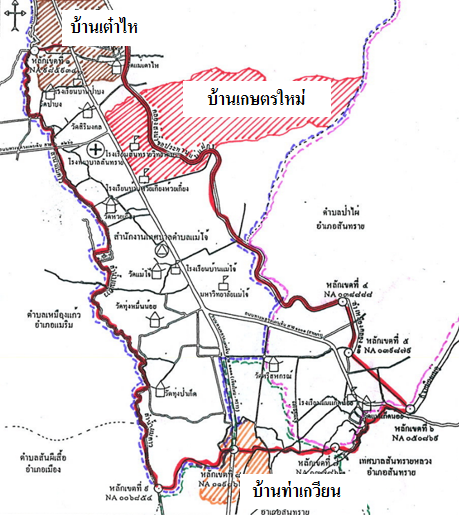 หลังจากแบ่งแขตพื้นที่จนกระทั่ง เทศบาลตำบลแม่โจ้ เปลี่ยนแปลงฐานะเป็นเทศบาลเมือง
@ วิถีชีวิตของประชาชนเปลี่ยนไป
      - ความเป็นอยู่
      - โครงสร้างการปกครอง และกฏหมาย
     - การเข้าถึงทรัพยากรของรัฐ
ที่มาและความสำคัญ
หลักการจัดระเบียบการปกครองประเทศ
1.การรวมอำนาจ 2.การแบ่งอำนาจ 3.การกระจายอำนาจ
การกระจายอำนาจ
สุขาภิบาลแม่โจ้
ท้องถิ่นข้างเคียง
หมู่บ้านถูกแบ่งออกเป็นสองส่วน
การจัดตั้งท้องถิ่น
- สภาตำบล
- สุขาภิบาล
วิถีชีวิตประชาชนเปลี่ยน
การจัดตั้งสุขาภิบาลแม่โจ้ ทำให้พื้นที่คาบเกี่ยวหลายตำบล
ทำให้เกิด
โครงสร้างผู้นำเปลี่ยน
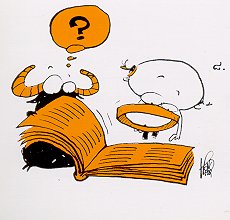 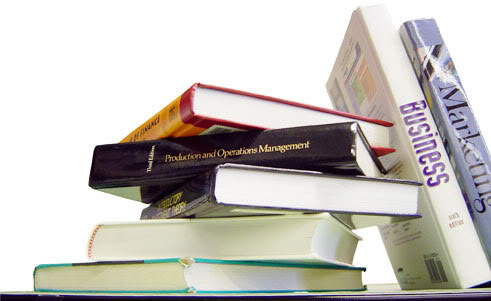 วัตถุประสงค์
1. เพื่อศึกษาการบริหารจัดการวิถีชีวิตตั้งเดิมของหมู่บ้านก่อนการแบ่งเขตพื้นที่ทับซ้อนในอำเภอสันทราย จังหวัดเชียงใหม่
	2. เพื่อศึกษาการบริหารจัดการหมู่บ้านหลังการแบ่งเขตพื้นที่ทับซ้อนในอำเภอสันทราย จังหวัดเชียงใหม่ 	
	3. เพื่อศึกษาผลกระทบของการแบ่งพื้นที่ทับซ้อนของชุมชนในอำเภอสันทราย จังหวัดเชียงใหม่ 
	4. เพื่อหาแนวทางการบริหารจัดการพื้นที่ชุมชนที่ทับซ้อนในอำเภอ   สันทราย จังหวัดเชียงใหม่
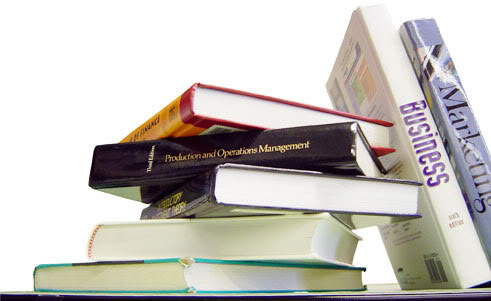 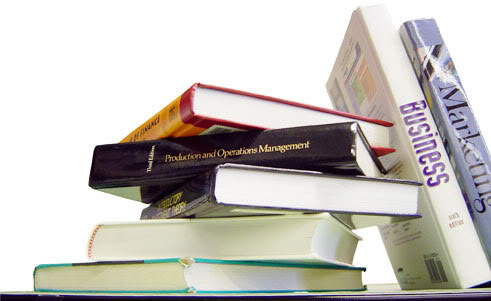 แนวความคิด ทฤษฎี และงานวิจัยที่เกี่ยวข้อง
1. แนวคิดการปกครองส่วนท้องถิ่น
2. แนวคิดว่าด้วยพื้นที่และการกำหนดเส้นแบ่งเขตแดน		 	
3. แนวคิดเกี่ยวกับกฎหมาย ระเบียบที่เกี่ยวข้องกับการแบ่งเขตการปกครอง		     4. แนวคิดว่าด้วยชุมชน		
5. แนวคิดการบริหารจัดการ					
6. แนวคิดผลกระทบ
7.งานวิจัยที่เกี่ยวข้อง
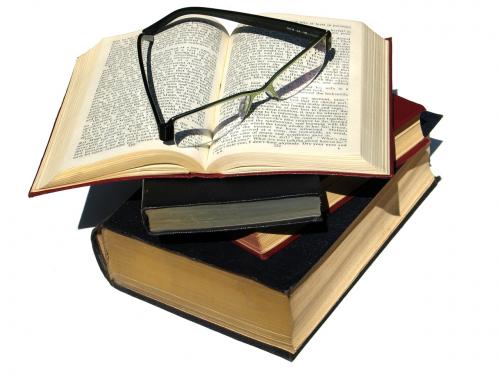 กรอบแนวคิดในการศึกษา
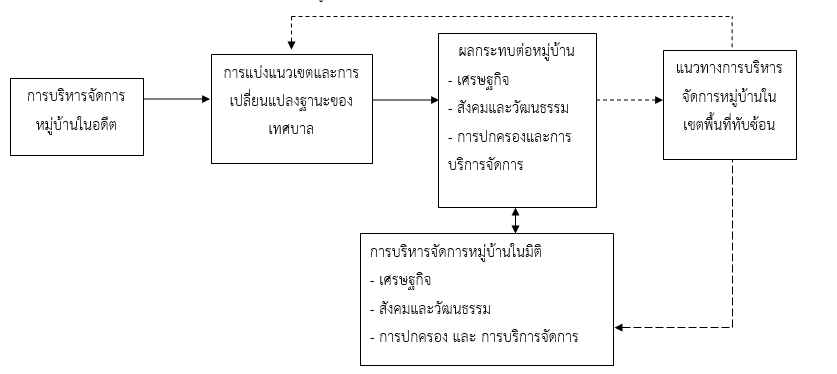 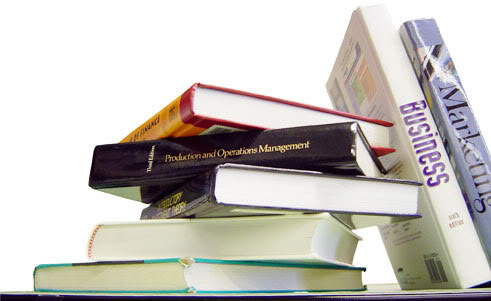 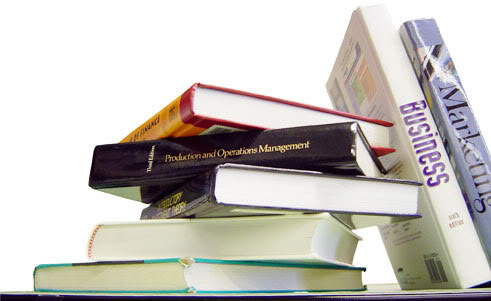 ระเบียบวิธีวิจัย
เครื่องมือที่ใช้ในการรวบรวมข้อมูล
	(1) การรวบรวมเอกสาร 
	(2) การสัมภาษณ์เชิงลึก แบบกึ่งโครงสร้างกับผู้ที่อาศัยอยู่ในพื้นที่ โดยผู้ให้ข้อมูลจะต้องมีคุณสมบัติข้อใดข้อหนึ่ง ดังนี้
		(1) ผู้ให้ข้อมูลจะต้องเป็นผู้ที่อาศัยอยู่ในพื้นที่ก่อนการแบ่งเขตพื้นที่ชุมชนอย่างน้อย 10 ปี ขึ้นไป
		(2) ผู้ให้ข้อมูลจะต้องเป็นผู้ที่มีส่วนร่วมกับการดำเนินกิจกรรมของชุมชนอย่างต่อเนื่อง
		(3) ผู้ให้ข้อมูลจะต้องเป็นผู้ที่มีส่วนได้ส่วนเสีย
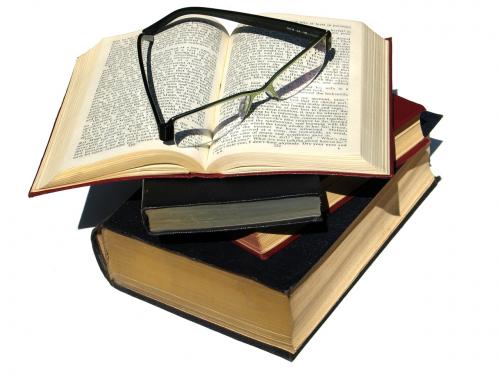 การวิเคราะห์ข้อมูล
การวิจัยครั้งนี้เป็นการวิจัยเชิงคุณภาพ ใช้การวิเคราะห์เชิงเนื้อหา (Content Analysis) ผู้วิจัยดำเนินการดังต่อไปนี้
1. นำข้อมูลที่ได้จากการถอดเทปและการบันทึกภาคสนามมาอ่านหลายๆครั้งเพื่อให้เกิดความเข้าใจในภาพรวมของข้อมูลที่ได้และพิจารณาประเด็นที่สำคัญ
2. นำข้อมูลกลับมาอ่านอีกครั้งโดยละเอียดทุกบรรทัดและจึงตีความ พร้อมทำการดึงข้อความหรือประโยคที่สำคัญที่เกี่ยวข้องกับการบริหารจัดการชุมชน ผลกระทบของชุมชนที่เกิดขึ้นหลังการแบ่งเขตพื้นที่ทับซ้อน
3. นำข้อความหรือประโยคที่มีความหมายเหมือนกันหรือใกล้เคียงกันมาไว้กลุ่มเดียวกัน เพื่อเรียบเรียงประโยคจัดข้อมูลให้เป็นหมวดหมู่
4. ใช้การเขียนบรรยายสิ่งที่ค้นพบอย่างละเอียดและชัดเจนพร้อมทั้งยกตัวอย่างคำพูดประกอบคำหลักสำคัญที่ได้เพื่อแสดงความชัดเจนของปรากฏการณ์ด้านการบริหารจัดการและด้านผลกระทบของชุมชนในการเข้าถึงทรัพยากรตามแนวนโยบายของรัฐ ก่อนและหลังจากมีการกำหนดพื้นที่เขตการปกครองระหว่างสุขาภิบาลแม่โจ้และท้องถิ่นข้างเคียง
ผลการศึกษา
1. การบริหารจัดการหมู่บ้านก่อนแบ่งเขตพื้นที่
การบริหารจัดการวิถีชีวิตดั้งเดิมก่อนการแบ่งเขตพื้นที่ทับซ้อนในอำเภอสันทราย จังหวัดเชียงใหม่ 
- หมู่บ้านมีโครงสร้างผู้นำเป็น กำนัน ผู้ใหญ่บ้าน 
- ประชาชนมีวิถีชีวิตความเป็นอยู่โดยเรียบง่าย 
- ประชาชนมีการผลิตสินค้าโดยใช้ภูมิปัญญาชาวบ้าน มีการประกอบอาชีพทำไร่ ไถ่นา - ประชาชนมีการรวมกลุ่มทำกิจกรรมร่วมกัน มีความสัมพันธ์ใกล้ชิด แน่นแฟ้น ในลักษณะสังคมเกื้อกูล คอยช่วยเหลือซึ่งกันและกัน
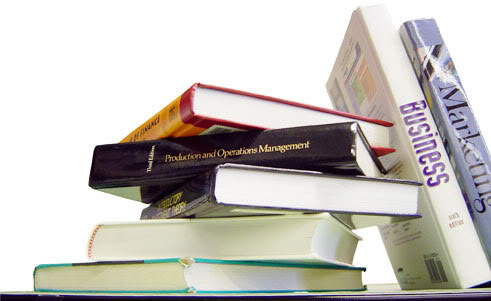 ผลการศึกษา
2. การบริหารจัดการหมู่บ้านหลังการแบ่งเขตพื้นที่ทับซ้อนของเทศบาลเมืองแม่โจ้ อำเภอสันทราย จังหวัดเชียงใหม่
การบริหารจัดการของหมู่บ้านหลังการแบ่งเขตพื้นที่ทับซ้อนในอำเภอสันทราย จังหวัดเชียงใหม่ 
- ประชาชนแบ่งแยกออกเป็นสองกลุ่ม คือส่วนหนึ่งอยู่ในเขตเทศบาลเมืองแม่โจ้ และอีกส่วนหนึ่งอยู่ในเขตพื้นที่ท้องถิ่นข้างเคียง 
- หมู่บ้านมีโครงสร้างผู้นำที่เป็นตัวแทนของประชาชนแปลี่ยนแปลงจากเดิมมี 1 โครงสร้าง คือ รูปแบบการปกครองกำนันผู้ใหญ่บ้าน เปลี่ยนแปลงเป็น 2โครงสร้าง คือ มีกำนันผู้ใหญ่บ้านและประธานชุมชน 
- ประชาชนภายในแต่ละหมู่บ้านมีวิถีชีวิตที่เปลี่ยนไปตามบริบททางสังคม โดยประชาชนมีวิถีชีวิตความเป็นอยู่ที่ดีขึ้น ภาครัฐเขามาส่งเสริมสนับสนุน ให้ความรู้แก่ประชาชนในการประกอบอาชีพ
ผลการศึกษา
3. ผลกระทบของการแบ่งพื้นที่ทับซ้อนของชุมชน
ในอำเภอสันทราย จังหวัดเชียงใหม่
ผลกระทบของการแบ่งพื้นที่ทับซ้อนของชุมชนในอำเภอสันทราย จังหวัดเชียงใหม่ 
- วิถีชีวิตความเป็นอยู่ของประชาชนทั้งในด้านที่มีการพัฒนาที่ดีขึ้นเห็นได้จากความเป็นอยู่ของประชาชนที่มีการประกอบอาชีพที่ดีขึ้น 
- มีโครงสร้างสาธารณูปโภคที่ดี 
แต่ผลกระทบที่เป็นผลทางเชิงลบต่อวิถีชีวิตของประชาชน
- ประชาชนเกิดการแบ่งแยก 
- ความเป็นสังคมเกื้อกูลได้หายไป 
- ความสามัคคีของประชาชนลดน้อยลง
ผลการศึกษา
4. แนวทางการบริหารจัดการชุมชนในเขตพื้นที่ทับซ้อนของ
อำเภอสันทราย จังหวัดเชียงใหม่
แนวทางการบริหารจัดการพื้นที่ชุมชนพื้นที่ทับซ้อนในอำเภอสันทราย จังหวัดเชียงใหม่ การปกครองส่วนท้องถิ่นควรมีการจัดตั้งท้องถิ่นขึ้นโดยใช้หลักเกณฑ์ คือ 1 ตำบล 1 ท้องถิ่น กล่าวคือ ใช้เขตพื้นที่ตำบลเป็นตัวกำหนดอำนาจหน้าที่เขตการปกครองและการจัดตั้งองค์การบริหารจัดการส่วนท้องถิ่น
อภิปรายผลการศึกษา
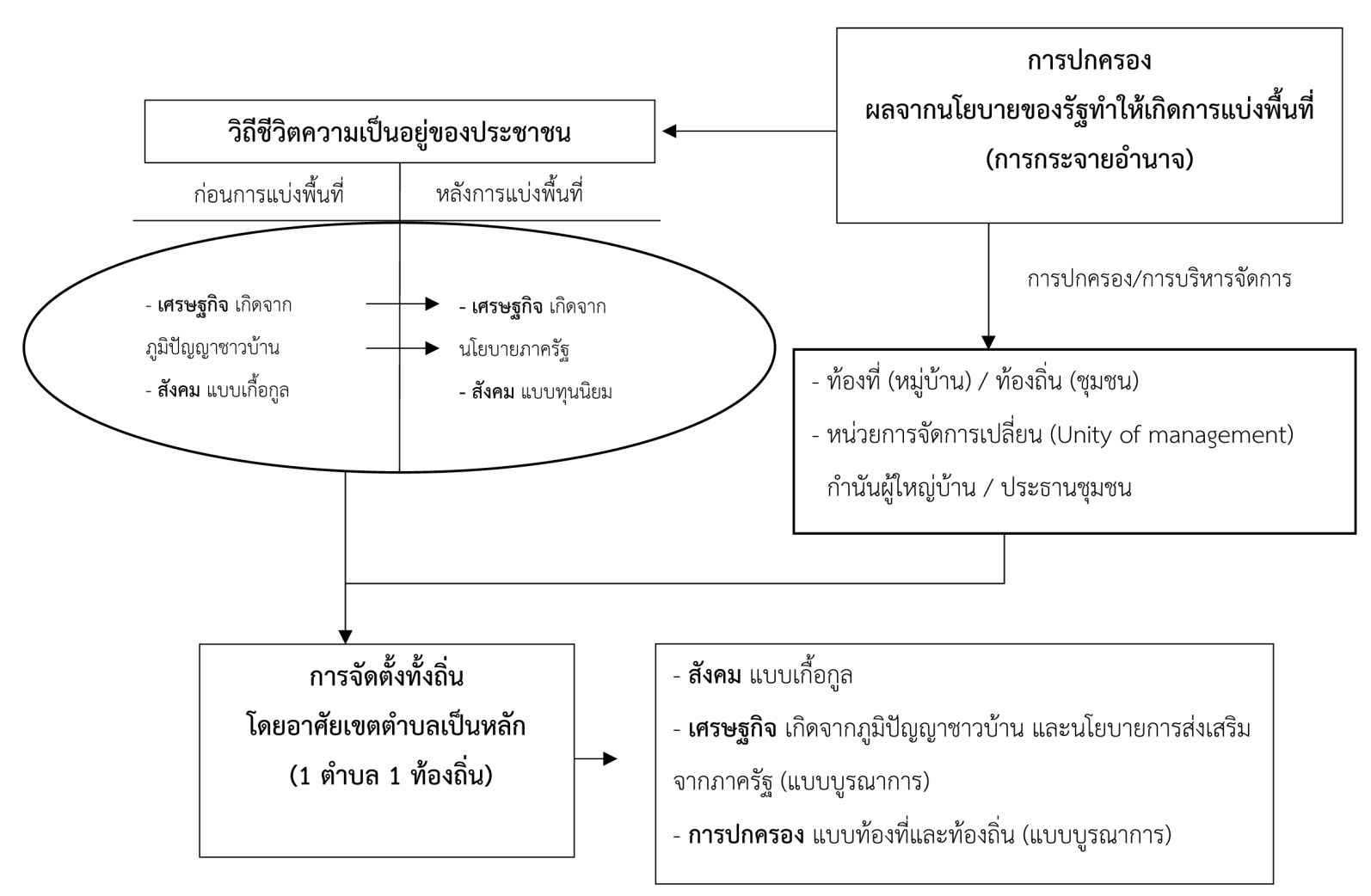 การบริหารจัดการชุมชนในเขตพื้นที่ทับซ้อนของอำเภอสันทราย  จังหวัดเชียงใหม่
ข้อเสนอแนะ
ข้อเสนอแนะ
 	1.	การพัฒนาวิถีชีวิตของประชาชนรัฐบาลควรมีนโยบายที่สอดคล้องกับบริบททางสังคมที่แท้จริงของชุมชนและหมู่บ้าน เช่น การส่งเสริมและพัฒนาอุตสาหกรรมชุมชนหรือทรัพยากรที่มีอยู่ในท้องถิ่น เช่น การจักรสาน การตีมีด มากกว่าที่จะนำเทคโนโลยีหรืออาชีพอื่นที่ไม่สอดคล้องกับบริบททางสังคมเข้ามาสู่วิถีชีวิตของคนในชุมชน 
2.	รัฐบาลควรมีการส่งเสริมนโยบายทางด้านเศรษฐกิจ เพื่อให้มีการพัฒนาในด้านคุณภาพชีวิตและเศรษฐกิจไปพร้อมกัน
3.	หากภาครัฐยังคงยึดโครงสร้างการปกครองในลักษณะเดิมที่มีผู้นำในลักษณะประธานชุมชน ควรจะมีการออกกฏหมายเพื่อรับรองการกระทำบางอย่างของประธานชุมชนเพื่อให้การทำงานในภาคปฏิบัติมีความคล่องตัวและมีประสิทธิภาพมากยิ่งขึ้น 
4.	การปกครองท้องถิ่นควรมีการจัดตั้งท้องถิ่นขึ้นโดยใช้เขตพื้นที่ตำบลเป็นตัวกำหนดอำนาจหน้าที่ในเขตพื้นที่ของการปกครองท้องถิ่นนั้น ๆ (1ตำบล 1ท้องถิ่น) ซื่งจะไม่ก่อให้เกิดปัญหาพื้นที่ทับซ้อน ปัญหาการแบ่งพื้นที่หมู่บ้านแบ่งออกเป็น 2 ส่วน
5.	หน่วยงานภาครัฐ การปกครองท้องถิ่นและส่วนภูมิภาค ควรมีการทำงานร่วมกันแบบบูรณาการ เพื่อแก้ไขปัญหาต่างของหมู่บ้านและชุมชน
6.	ภาครัฐส่วนภูมิภาคและส่วนท้องถิ่น (กำนัน ผู้ใหญ่บ้านและประธานชุมชน) ควรมีการทำงานร่วมกันแบบบูรณาการอย่างจริงจัง โดยยึดผลประโยชน์ของปนะชาชนเป็นหลัก
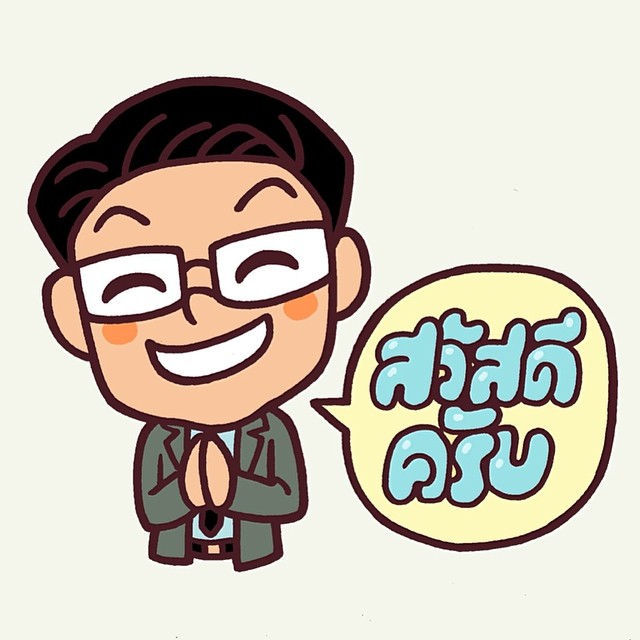